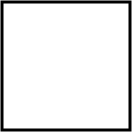 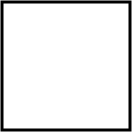 Counting Collections
Name: ```````````
Counting Collections
Name: ```````````
I counted:
I counted:
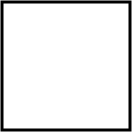 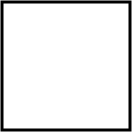 Picture
Picture
Tally Marks
Digit
Tally Marks
Digit
Dice
Ten Frames
Dice
Ten Frames